Трудовое законодательство РК
для финансистов

   Гилёва Наталья Васильевна

кандидат юридических наук, доцент кафедры международного права 
Факультета Международных отношений 
КазНУ им. аль-Фараби
Статья 107. Система оплаты труда
Система оплаты труда определяется условиями трудового, коллективного договоров и (или) актами работодателя. 

Заработная плата работнику устанавливается трудовым договором в соответствии с действующими у работодателя системами оплаты труда.
Система оплаты труда
Система оплаты труда может формироваться на основе тарифной, бестарифной или смешанной системы.
Тарифная система оплаты труда включает в себя: тарифную ставку (оклады), тарифную сетку, тарифные коэффициенты.
Бестарифная система оплаты труда основывается на долевом распределении средств, предназначенных на оплату труда, в зависимости от критериев и на принципах оценки профессиональных качеств работников и их вклада в конечный результат.
Смешанная система оплаты труда может содержать элементы как тарифной, так и бестарифной систем оплаты труда.
Формы оплаты труда
Существуют две формы оплаты труда в зависимости от способа измерения количества труда: повременная и сдельная.
Повременная форма оплаты труда – оплата труда, при которой размер заработной платы определяется в зависимости от фактически отработанного времени и установленной в зависимости от квалификации тарифной ставки рабочего (должностного оклада).
Простая повременная система оплаты труда – система оплаты, при которой оплата труда производится только по одному показателю – отработанному времени.
Повременно-премиальная система предусматривает не только оплату за отработанное время, но и начисление премий за достижение определенных количественных и качественных показателей.
Сдельная форма оплаты труда – оплата труда в зависимости от его результатов, когда за каждую произведенную единицу продукции (работы, услуги) надлежащего качества устанавливается определенный размер заработной платы – сдельная расценка.
Статья 107. Система оплаты труда
Система оплаты труда должна обеспечить долю основной заработной платы не менее 75 процентов в заработной плате работникОВ без учета единовременных стимулирующих выплат.Размер месячной заработной платы работника устанавливается дифференцированно в зависимости от квалификации работника, сложности, количества и качества выполняемой работы, а также условий труда.
Система оплаты труда и размер заработной платы
Система оплаты труда должна обеспечить долю основной заработной платы не менее 75 процентов в заработной плате работников без учета единовременных стимулирующих выплат (п.4 ст.107 ТК РК).
Система оплаты труда – технология реализации зависимости размера заработной платы работника от полученных результатов его труда, устанавливающая взаимосвязь элементов заработной платы: тарифной части, должностного оклада, доплат, надбавок, премий, других стимулирующих и компенсационных выплат;
Система оплаты труда и размер заработной платы
Система оплаты труда должна обеспечить долю основной заработной платы не менее 75 процентов в заработной плате работников без учета единовременных стимулирующих выплат (п. 4 ст. 107 ТК РК).
Основная заработная плата – относительно постоянная часть заработной платы, включающая оплату по тарифным ставкам, должностным окладам, сдельным расценкам, и предусмотренные трудовым законодательством Республики Казахстан, отраслевым соглашением, коллективным и (или) трудовым договорами выплаты постоянного характера;
Система оплаты труда и Размер заработной платы
Система оплаты труда должна обеспечить долю основной заработной платы не менее 75 процентов в заработной плате работников без учета единовременных стимулирующих выплат (п.4 ст.107 ТК РК).
К единовременным стимулирующим выплатам относятся:
1). единовременные (разовые) премии независимо от источника выплаты;
2). вознаграждение по итогам работы за полгода, год (премии, бонусы);
3). единовременные денежные вознаграждения (к юбилейным, праздничным датам и др.);
4). премия по итогам выполнения работ разового характера.
Статья 107. Система оплаты труда
Для усиления повышения заинтересованности работников в увеличении эффективности производства и качества выполняемых работ работодателем могут вводиться системы премирования и другие формы стимулирования труда, определенные условиями коллективного договора и (или) актами работодателя.
Статья 105. Оплата труда работников, занятых на тяжелых работах, работах с вредными и (или) опасными условиями труда
Оплата труда работников, занятых на тяжелых работах, работах с вредными и (или) опасными условиями труда, устанавливается в повышенном размере по сравнению с оплатой труда работников, занятых на работах с нормальными условиями труда, путем установления повышенных должностных окладов (ставок) или доплат, размер которых определяется коллективным договором или актом работодателя с учетом отраслевых коэффициентов, классифицирующих условия труда по степени вредности и опасности, определяемых отраслевым соглашением.
ИЗМЕНЕНИЕ УСЛОВИЙ ТРУДА

(СТАТЬЯ 46)
11
Условия труда – условия оплаты, нормирования труда, выполнения трудовых обязанностей, режима рабочего времени и времени отдыха, порядок совмещения профессий (должностей), расширения зон обслуживания, выполнения обязанностей временно отсутствующего работника, безопасности и охраны труда, технические, производственно-бытовые условия, а также иные по согласованию сторон условия труда (пп. 17) п.1 ст.1 ТК РК);
Внесение изменений и дополнений в трудовой договор, в том числе при переводе на другую работу, осуществляется сторонами в письменной форме в виде дополнительного соглашения в порядке.
Уведомление об изменении условий трудового договора подается одной из сторон трудового договора и рассматривается другой стороной в течение пяти рабочих дней со дня его подачи. Сторона, получившая уведомление об изменении условий трудового договора, в том числе при переводе на другую работу, обязана в установленный срок сообщить другой стороне о принятом решении (п. 2 ст. 33 ТК РК).
Изменение условий труда
В связи с изменениями в организации производства, связанными
с реорганизацией или
изменением экономических, 
технологических условий, 
условий организации труда и (или) 
сокращением объема работ у работодателя, допускается изменение условий труда работника при продолжении им работы в соответствии с его специальностью или профессией, соответствующей квалификации. 

При изменении условий труда вносятся соответствующие дополнения и изменения в трудовой договор.
14
ОРГАНИЗАЦИЯ ТРУДА - приведение трудовой деятельности людей в определенную систему, характеризующуюся внутренней упорядоченностью, согласованностью и направленностью взаимодействия для реализации совместной программы и цели.
15
Нормативное постановление ВС РК
Уведомление об изменении условий труда вручается работникам только в связи с изменениями в организации производства, связанными с реорганизацией или изменением экономических, технологических условий, условий организации труда и (или) сокращением объема работ у работодателя, и изменение условий труда работника допускается при продолжении им работы в соответствии с его специальностью, должностью или профессией, соответствующей квалификации (п.9 НП ВС РК).
16
2
В случае, если обстоятельства, указанные в пункте 1 статьи, могут повлечь сокращение численности или штата работников, работодатель в целях сохранения рабочих мест имеет право вводить режим неполного рабочего времени.
17
Работодатель обязан письменно уведомить работника об изменении условий труда, произошедшем по причинам, указанным в пункте 1 настоящей статьи, не позднее чем за пятнадцать календарных дней, если трудовым, коллективным договорами не предусмотрен более длительный срок уведомления. 

В случае письменного отказа работника от продолжения работы в связи с изменением условий труда трудовой договор с работником прекращается по основанию, предусмотренному подпунктом 2) пункта 1 статьи 58 Кодекса (отказа работника от продолжения работы в связи с изменением условий труда).
18
Порядок прекращения ТД
Прекращение трудового договора допускается при письменном отказе работника от продолжения трудовых отношений либо при наличии акта об отсутствии письменного отказа работника.
 Не допускается прекращение трудового договора в период временной нетрудоспособности работника (в том числе по беременности и родам) и отпуска.
19
СУММИРОВАННЫЙ УЧЕТ РАБОЧЕГО ВРЕМЕНИ

СТАТЬЯ 75 ТК
СУММИРОВАННЫЙ УЧЕТ
Учетным периодом при суммированном учете рабочего времени признается период, в пределах которого должна быть соблюдена в среднем установленная для данной категории работников норма ежедневной и (или) еженедельной продолжительности рабочего времени.
Порядок работы при суммированном учете рабочего времени, категории работников, для которых устанавливается суммированный учет рабочего времени, определяются коллективным договором или актом работодателя.
П.2 СТ.106 ТК РК
Оплата труда при суммированном учете рабочего времени производится за фактически отработанное количество рабочих часов по графику сменности (графику вахт).
Начисление заработной платы производится по часовой тарифной ставке, рассчитанной исходя из тарифной ставки (должностного оклада) и месячной нормы рабочего времени в соответствии с балансом рабочего времени на соответствующий календарный год.
Вопросы участников 1 вебинара. Учет рабочего времени
Черкасова Татьяна

Сменный режим работы 2/2 (2 рабочих дня/2 выходных) с 11.00 по 22.00, 1 час перерыва для приема пищи. 
Каково количество нормативных часов при таком режиме работы?
Вопросы участников 1 вебинара. Учет рабочего времени
Asel

Супермаркет. У кассиров и охранников сменный график. Они выходят 2 дня подряд по 12 часов/2 отдыхают. Не нарушение ли это рабочего времени?
Сменная работа
сменная работа - работа в две либо в три или четыре рабочих смены в течение суток 

При сменной работе  продолжительность рабочей смены, переход из одной рабочей смены в другую устанавливаются графиками сменности.
Графики сменности доводятся работодателем до сведения работников не позднее чем за десять календарных дней  до введения их в действие.
Привлечение работника к работе в течение двух  рабочих смен подряд запрещается.
27
Вопросы участников 1 вебинара. Учет рабочего времени
Айгерим

Работник предупреждает руководство о том, что выйдет на работу выходные дни и пишет соответствующее служебное письмо, в котором руководство ставит свою резолюцию т.е. согласие. В конце месяца нужно ли отражать эти выходные дни в табеле и издавать приказ "выход выходные дни"?
Работникам (группе работников), занятым на непрерывных производствах или на производствах, остановка работы которых в выходные дни невозможна по производственно-техническим условиям или вследствие необходимости постоянного непрерывного обслуживания населения, а также работающим вахтовым методом, выходные дни предоставляются в различные дни недели поочередно согласно графикам сменности (графикам вахт).
Первый день Курбан-айта, отмечаемого по мусульманскому календарю, 7 января – православное Рождество являются выходными днями независимо от применяемых режимов работы и графиков сменности (графикам вахт).
РАБОТА В ВЫХОДНЫЕ И ПРАЗДНИЧНЫЕ ДНИ
Для привлечения работников, работающих по графику сменности или вахтовым методом по графику вахт, к работе в праздничные дни, а также в выходные дни, предусмотренные пунктом 5 статьи 84 Кодекса, письменное согласие работников и издание акта работодателя не требуются.
РАБОТА В ВЫХОДНЫЕ И ПРАЗДНИЧНЫЕ ДНИ
Для привлечения работников, работающих по графику сменности или вахтовым методом по графику вахт, к работе в праздничные дни, а также в выходные дни, предусмотренные пунктом 5 статьи 84 Кодекса, письменное согласие работников и издание акта работодателя не требуются.
32
РАБОТА В ВЫХОДНЫЕ И ПРАЗДНИЧНЫЕ ДНИ
Работа в выходные и праздничные дни допускается с письменного согласия работника или по его просьбе на основании акта работодателя, за исключением случаев, предусмотренных статьей 86 Кодекса, и работников, работающих по графику сменности (графику вахт).
Оплата работы работников, работающих вахтовым методом в ночное время, выходные и праздничные дни, производится не позже даты выплаты заработной платы за отработанный месяц, предусмотренный трудовым, коллективным договорами.
СТАТЬЯ 103 ТК РК
Заработная плата выплачивается работнику за фактически отработанное им время, учтенное в документах работодателя по учету рабочего времени.
УЧЕТ РАБОЧЕГО ВРЕМЕНИ
Работодатель обязан вести учет рабочего времени, фактически отработанного работником. 

Учету подлежит отработанное и неотработанное работником время. При этом отдельно учитываются время сверхурочных работ, работы в ночное время, выходные, праздничные дни, дни командировок. 

В составе  неотработанного времени учету подлежат оплачиваемое и неоплачиваемое время, а также потери рабочего времени по вине работника и (или) работодателя.
сверхурочная работа - работа, выполняемая работником по инициативе работодателя за пределами установленной продолжительности рабочего времени (сверх нормального количества рабочих часов за учетный период);
Сверхурочные работы не должны превышать в течение суток 2 часа; 
Общая продолжительность сверхурочных работ не должна превышать 12 часов в месяц и 120 часов в год;
Ограничение предельного количества сверхурочных работ не распространяется на работы в случаях, предусмотренных подпунктами 1) и 4) пункта 2 статьи 77 Кодекса.
СВЕРХУРОЧНАЯ РАБОТА
37
Коллективный договор
38
Сторонами коллективного договора являются работодатель и работники в лице их представителей, уполномоченных в установленном порядке. 

Предложение о начале коллективных переговоров и заключении коллективного  договора может исходить от любой из сторон.
39
представители работников -
органы профессиональных союзов, их объединений, а при их отсутствии выборные представители, избранные и уполномоченные на общем собрании (конференции) работников большинством голосов участников, при присутствии на нем не менее двух третей работников (делегатов конференции);
40
Работники, не являющиеся членами профессионального союза вправе делегировать право представлять их интересы профсоюзным органам.

На основании письменного заявления работника профсоюзные органы обеспечивают представительство их интересов.
41
Закон о профсоюзах
Профсоюзы обязаны:
представлять интересы работников, не являющихся членами профсоюза, на тех же условиях, как и для членов профсоюза (п.п.8) ст. 17 Закона);
42
Работники, не являющиеся членами профессионального союза, вправе уполномочить орган профессионального союза для представления их интересов во взаимоотношениях с работодателем. 

При наличии в организации нескольких представителей работников ими создается единый представительный орган для участия в работе комиссии, обсуждении и подписания коллективного договора.
43
представители работников -
органы профессиональных союзов, их объединений, а при их отсутствии выборные представители, избранные и уполномоченные на общем собрании (конференции) работников большинством голосов участников, при присутствии на нем не менее двух третей работников (делегатов конференции);
44
Работники, не принимавшие участие в избрании выборных представителей работников вправе делегировать право представлять их интересы выборным представителям работников. 

На основании письменного заявления работника выборные представители работников обеспечивают представительство их интересов.
45
Действие коллективного договора распространяется на работодателя и работников организации, от имени которых заключен коллективный договор, и присоединившихся к нему работников. 

Порядок и условия присоединения определяются в коллективном договоре.
46
ОТВЕТЫ НА ВОПРОСЫ УЧАСТНИКОВ
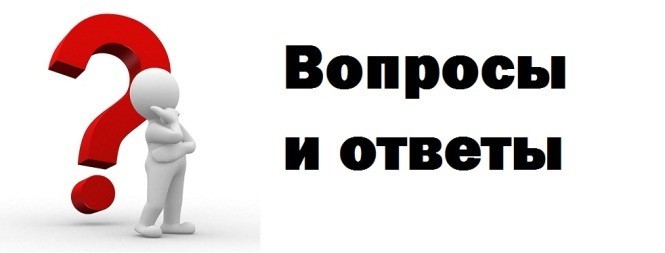 ВОПРОСЫ. Расторжение трудового договора
Ирина

Добрый день. Человек устраивается на работу. Его предупредили, что испытательный срок 2 месяца. Соглашаясь на это прорабатывает 1 месяц и понимает, что работа его не устраивает и собирается увольняться, но ей сказали, что отработать необходимо 2 месяца. 
Вопрос: правомерно ли это требование?
ВОПРОСЫ.  Испытательный срок
Татьяна

Наталья Васильевна, добрый день! Подскажите, пожалуйста, работник оформлен с испытательным сроком на 3 месяца. В период прохождения испытательного срока работодатель переводит его на другую должность, в другое подразделение. Сохраняется ли за ним испытательный срок, или же он прекращается с момента перевода на другую должность? Спасибо.
ВОПРОСЫ ИЗ ЧАТА 1 ВЕБИНАРА
Жашенова Замира 

Наталья Васильевна, прошу дать комментарии: работники, прошедшие обучение в свой межвахтовый отдых настаивают на оплате дней обучения в 1,5 размере, аргументируя, что это их выходные дни. Работодатель предусматривает обучение в одинарном размере.
ВОПРОСЫ. Расторжение трудового договора
Мариса

Можно ли сократить ту должность, на которой "сидит" декретный работник, но временно место основного работника занимает другая, оформленная на ее место?
ВОПРОСЫ. Расторжение трудового договора
Ираида

Столкнулись с нестандартной ситуацией. Работник временно замещает основного работника на период его отпуска по уходу за ребенком. И теперь временный работник тоже уходит в отпуск по беременности и родам. Вопрос: при приеме второго временного работника на замещение основного работника, прекращается ли трудовой договор с первым временным работником и какие права есть у временного работника? 
Вопрос: В Российском законодательстве есть ограничение срока замещения основного работника - 5 лет. Есть ли такие ограничения в нашем трудовом законодательстве? Имеются ввиду случаи, когда основной работник до окончания отпуска по уходу за ребенком до достижения 3 лет опять уходит в отпуск по беременности и родам, затем в отпуск по уходу за ребенком. Возможна ситуация ухода в третий декрет, не выходя на работу.
ВОПРОСЫ. Учет рабочего времени
Ирина

Добрый день! Предприятие занимается производством стройматериалов и практически ежегодно на зимний период закрывается в связи с отсутствием заказов. Иногда бывает приостановка и в рабочий сезон. Как правильно оформить трудовые отношения в данном случае? (Работники постоянные, не сезонные)
ВОПРОСЫ. Оплата труда
Ирина

Работник, по каким-то личным причинам не смог либо не захотел открыть карточку в зарплатном проекте работодателя. При этом во внутреннем Положении о заработной плате прописано, что расчет с работниками ведется только на карточки. Идя на встречу работнику, бухгалтер выплачивала деньги из кассы, при этом компания несла дополнительные расходы на комиссию банка при снятии с расчетного счета наличных денег. 
Может ли работодатель требовать от работника безусловного соблюдения требования внутреннего Положения о заработной плате и открытия банковской карточки несмотря на то, что работник может потом не иметь доступа к собственным деньгам (если у него например не погашен кредит)? 
Или же работодатель должен обеспечить получение работником его денег и продолжать выплачивать из кассы? 
Может ли работник требовать выплаты ему заработанных денег только из кассы и никаким другим образом?
ВОПРОСЫ. Оплата труда
Елена

Добрый день! Вопрос: необходимо ли работнику предприятия писать ежемесячно заявление для выплаты аванса с заработной платы?
ВОПРОСЫ. Оплата труда
Элла Ирмуратова

Продавцы должны получать заработную плату только в виде процентов от продаж. Но продажи в разные месяцы бывают разные, иногда не дотягивают до минимального размера заработной платы (МРЗП). Должен ли быть прописан в трудовом договоре какой-то минимум по фиксированной зарплате, либо можно прописать только некий процент от продажи? 
Будет ли нарушением, если в какие то месяцы работник будет получать меньше МРЗП, но в иные месяцы зарплата достаточно высока? 
Как в этом случае грамотно оформить ТД в главе о выплате зарплаты? Спасибо.
ВОПРОСЫ ИЗ ЧАТА 1 ВЕБИНАРА
Третьяков Сергей

Наталья Васильевна, прошу вас прокомментировать порядок расторжения трудового договора с работником, достигшим пенсионного возраста. 
Министерство труда придерживается позиции, что если с пенсионером продлен договор на год или на неопределенный срок, то за период продления нельзя расторгать договор с указанным лицом. 
Напротив же в НП ВС РК от 6 октября 2017 года  п. 9 регламентирует, что расторжение трудового договора по инициативе работодателя допускается в любое время независимо от срока действия договора, но после достижения работником пенсионного возраста. 
Интересен Ваш комментарий. Спасибо за внимание.
ВОПРОСЫ. Разное
Ирина

При совмещении должностей, расширении зоны обслуживания, исполнения (замещения) обязанностей временно отсутствующего работника необходимо ли подписывать дополнительное соглашение к Трудовому договору? В п.3. ст.11 сказано, что размер доплат устанавливается работодателем по соглашению с работником. Если возложение дополнительной работы у нас оформляется письменным согласием работника и изданием приказа, с которым работник ознакомлен, является ли это нарушением ТК РК?
ВОПРОСЫ. Учет рабочего времени
Айгерим

Как прописать оплату в трудовом договоре работнику работающему посменно 2/2 в соответствии с графиком сменности по 11 часов, режим работы с 08:00 до 20:00. Оплату прописывать за фактически отработанное количество часов, исходя из размера часовой тарифной ставки в размере ________тенге? 
А можно прописать сразу фиксированную заработную плату с учетом всех налогов к примеру 80000 тг? 
Работники, работающие по суммированному учету времени - можно им в ТД прописывать сразу оклад общий за месяц? или им надо прописывать оплату за 1 час? 
Как будет правильно расписать заработную плату работникам посменно, соблюдая нормы трудового законодательства.
ВОПРОСЫ. Оплата труда. Командировка
Елена

Добрый день. Ситуация у нас такая: В начале декабря 2018 г. нам с О.К. поступил приказ об отпуске без содержания сотрудника с 23 декабря по 31 декабря 2018г. включительно, который по 23 декабря находился в командировке. Наша бухгалтерия произвела начисление заработной платы этому сотруднику за фактически отработанное время с учетом этого приказа. В январе этот сотрудник предоставляет нам авансовый отчет по своей командировке и прикладывает следующие документы: 1. Командировочное удостоверение с указанием даты командировки с 10 дек по 23 дек 2018г. включительно (штамп О.К. о прибытии 23 декабря). 2. Авиабилеты - дата вылета 10 декабря, дата прилета 23 декабря 18 г. 
Наша бухгалтерия считает, что неверно оформлена командировка, т.к. с 23 декабря этот сотрудник по приказу в отпуске без содержания. О.К. утверждает, что такое оформление допустимо, т.к. сотрудник взял отпуск на 23 число, чтобы произвести сборы в дорогу. 
Вопрос: Является ли такое оформление нарушением, может ли сотрудник одновременно быть в отпуске б/с и находиться в командировке - т.е. выполняет поручение компании по работе? Спасибо заранее.
ВОПРОСЫ. Оплата труда
Айгерим

Добрый день, Наталья Васильевна. Давно не было ваших вебинаров, очень рады и ждали. 
По трудовому законодательству доплата за замещение (совмещение и т.д.) определяется по соглашению сторон исходя из объема выполняемой работы. Правомерно ли будет писать в приказе доплату за замещение в размере 30% от оклада замещаемого работника. 
Оплачивается больничный лист в период трудового отпуска, если работник его во время предоставил? 
Нужно ли издавать приказ на удержание из заработной платы в иных случаях или достаточно согласия работника для удержания?
ВОПРОСЫ. Отпуск
Кулимхан

Здравствуйте! Сотрудник работает с июля 2016 г., ни разу не был в трудовом отпуске. В 2019 пишет заявление о предоставлении трудового отпуска за отработанный период. Какой период отпуска разрешается использовать? За последние 2 года или с 2016 года?
ВОПРОСЫ. Учет рабочего времени. Отпуск.
Айжан

Добрый день! Как начислять отпускные юристу, который работает не полный рабочий день, 4 часа в день, имеет оклад +10% по договору от суммы возвращенного долга? 
Полагается ли ему отпуск и включать ли при расчете отпускных сумму 10% вознаграждения по отдельному договору и праздничную премию? Сколько дней отпускных полагается такому работнику?
ВОПРОСЫ. Учет рабочего времени
Рыскина Ирина

Здравствуйте. В ТД у водителя микроавтобуса прописано, что его рабочий день начинается в 9-00 утра и заканчивается в 18-00, с перерывом на обед 1 час, с 12-00 до 13-00. 
С какого момента считать начало и окончание рабочего времени? С момента приезда в офис на рабочем микроавтобусе, при этом по пути в офис собрав сотрудников или с момента получения этого автобуса с автостоянки, которая располагается возле его дома? 
В любом случае водителю добираться до офиса. 
Есть ли разница будет транспорт личным или рабочим? Также и в конце рабочего дня: заканчивается рабочее время в момент выезда из офиса, или передачи рабочего автобуса на автостоянку? А если водитель использует микроавтобус в личных целях?
ВОПРОСЫ. Разное
Галина

Сотрудница получает в поликлинике больничный лист для оформления отпуска по беременности и родам. 
При этом хочет продолжить работу еще в течение одного месяца. Правомерно ли это?
ВОПРОСЫ. Разное
Татьяна

Добрый день, Наталья Васильевна, огромное спасибо Вам. 
Трудовой договор заключается на определенный срок не менее одного года. Как это указать в трудовом договоре? Например, с 12 февраля 2019 года по 11 февраля 2020 года? или с 12 февраля 2019 года по 12 февраля 2020 года? И, когда мы оформляем приказ на трудовой отпуск, рабочий год указывается - с 12.02.2019 по 11.02.2020. Тогда, при оформлении трудового отпуска получится, что за один день отпуск "недодаем".
ВОПРОСЫ. Разное
Айдына

Добрый день! В соответствии с ТК РК по соглашению сторон между работодателем и работником может заключаться договор о неконкуренции, которым предусматривается обязательство работника не осуществлять действий, способных нанести ущерб работодателю. 
Вопрос: можно ли условия о неконкуренции предусмотреть отдельной главой в самом трудовом договоре без заключения отдельного договора, принимая во внимание, что стороны договора те же? Касаемо условий о неконкуренции, законодатель особо не стал расписывать, какие именно условия там должны быть. 
По вашему мнению, можно ли запретить работнику заключать какие-либо договоры с другими субъектами, предметом которых является оказание услуг и работ, схожие функционалу работника на основном месте работы?
ВОПРОСЫ. Разное
Ольга Фоменко

Добрый день. Разъясните, пожалуйста, следующую ситуацию: работники приносят больничные листы, оформленные некорректно. Например, печать проставлена не в отведенном для печати месте, или сокращено название нашего предприятия (а согласно законодательства для гос. предприятий обязательно указание полного наименования), или дата закрытия 1-го больничного накладывается на дату открытия 2-го больничного (1-й закрыт 25.01.19, 2-й открыт 23.01.19), или неверно указана должность работника, и т.д. и т.п. 
Какие действия необходимо предпринять отделу кадров и бухгалтерии предприятия? 
Можем ли мы/обязаны ли не принимать данный больничный лист? Спасибо за ответ.
ВОПРОСЫ. Разное
Татьяна

Работник, выполняющий работу по трудовому договору может оказывать компании услуги, не прописанные в должностной инструкции. Бухгалтерия предлагает оформить услуги договором ГПХ. 
Верно ли такое предложение? Если да, на какой срок можно с ним заключить договор ГПХ? Свидетельства ИП у него нет.
ВОПРОСЫ ИЗ ЧАТА 1 ВЕБИНАРА
Утеубаева Динара

Вопросы: 
1)    Сотрудник во время трудового отпуска получил травму. В течение трех месяцев ему не закрывают больничный лист. сотрудник является пенсионером по возрасту. Можем ли мы расторгнуть трудовой договор с ним?
2)     В случае, если работник опоздал на работу  в течение 3-х часов, затем после прихода написал объяснительную, которую можно считать как «неуважительную» по субъективному мнению руководителя компании  , нужно ли составлять акт работодателя об отсутствии на рабочем месте и применить дисциплинарное наказание виде  «предупреждение»?
ВОПРОСЫ ИЗ ЧАТА 1 ВЕБИНАРА
Архипова Галина

У нас один  директор на два филиала. Во втором филиале он работает дистанционно. Мы можем ему  в обоих филиалах ставить восьмерки и оплату соответственно?
ВОПРОСЫ ИЗ ЧАТА 1 ВЕБИНАРА
Архипова Галина

Каким должен быть  учетный период у сменников (охранники) 1 месяц, 1 квартал или 1 год?

Есть ли рекомендации в отношении того, как правильно составить график сменности, чтобы не было переработок?
ВОПРОСЫ ИЗ ЧАТА 1 ВЕБИНАРА
Мартакова Юлия


Прошу по возможности  дать комментарии по поводу табелирования по  суммированному  учету рабочего времени
Распространяется ли на суммированный  учет норма недели 40 часов? Если нет, то какая норма применяется? 
Если да, то как правильно табелировать водителей по верхнему примеру, выходит больше  40 часов в неделю.  
Спасибо!
ВОПРОСЫ ИЗ ЧАТА 1 ВЕБИНАРА
Ирина

При направлении в командировку на один день можно ли производить оплату суточных за один день? Нужно это отражать в приказе?
ВОПРОСЫ ИЗ ЧАТА 1 ВЕБИНАРА
Заикина Татьяна  Николаевна

Работник работает по трудовому договору,  использует личный автомобиль в производственных целях. 
Какие документы необходимо оформить?
ВОПРОСЫ ИЗ ЧАТА 1 ВЕБИНАРА
Issupova Olga 
Имеет ли право работодатель уволить сотрудницу, не написавшую заявление на продление декретного отпуска по уходу за ребенком до 3-х лет по истечении больничного листа, выданного на 126 календарных дней?
ВОПРОСЫ ИЗ ЧАТА 1 ВЕБИНАРА
Каныбай Карлыгаш  Каныбайкызы

Если сотрудник написал объяснительную по причине отсутствия на работе в течение первых 3 часов, указал причину, которая считается "уважительной", работодатель  должен ставить «8» в табель?
ВОПРОСЫ ИЗ ЧАТА 1 ВЕБИНАРА
Архипова Галина

Замдиректора ушла в  декретный отпуск. За это время во всех других филиалах сократилась должность замдиректора. Можем ли мы, после выхода декретницы из отпуска, уведомить ее  о сокращении штата и по истечении месяца сократить?
ВОПРОСЫ ИЗ ЧАТА 1 ВЕБИНАРА
Утеубаева Динара 

Можем ли мы выплатить компенсацию за неиспользованный ежегодный трудовой отпуск без отзыва из отпуска?
ВОПРОСЫ ИЗ ЧАТА 1 ВЕБИНАРА
Архипова Галина

Необходимо ли на доплату в связи с расширением зоны обслуживания, либо временного  замещения, оформлять  доп. соглашение к ТД?
ВОПРОСЫ ИЗ ЧАТА 1 ВЕБИНАРА
Бабакина Марина

Как в табеле отражать отстранение от работы сотрудника, какими символами? Т.к. в 1-С ЗУП уже присвоены определенные обозначения явки/неявки/прогулов и т.д., а отстранения нет. 
Буду признательна за полученный ответ. Спасибо.
ВОПРОСЫ ИЗ ЧАТА 1 ВЕБИНАРА
Абдигалиева Жанар

Добрый день, Наталья Васильевна!
 
1.На предприятиях часто возникают ситуации, когда работника отправляют в отпуск без сохранения заработной платы по инициативе работодателя (в связи с отсутствием объемов работ, сдачи объекта, и т.д.). Так как такой вид отпуска предоставляется только по соглашению сторон, то соответственно без письменного согласия работника данный вид отпусков является незаконным. В письменном согласии работник не указал дату выхода на работу. Имею я права указать в приказе не дату выхода и прописать - до получения объема работ и указать название? 

2.Максимальный размер отпуска без содержание не ограничен - это означает, что сотрудник может находиться в таком отпуске годами? Т.е. если в приказе указать с 18 мая 2019г по 17 мая 2020г. не нарушаю ли я закон?
ВОПРОСЫ ИЗ ЧАТА 1 ВЕБИНАРА
Имашева Айнагуль 

Очень часто сотрудники работают на 1,5 ставки. Как верно оформлять табель учета рабочего времени?
ВОПРОСЫ ИЗ ЧАТА 1 ВЕБИНАРА
Ажимуханова Раушан

А если сотрудник обучение проходит за свой счет, с согласия работодателя, и рабочий день не полный - как в этом случае табелировать и оплачивать?
ВОПРОСЫ ИЗ ЧАТА 1 ВЕБИНАРА
Ажимуханова Раушан

Компания командирует работника, который работает вахтовым методом, в город в госорганы. Командировка захватывает субботу и воскресенье. 
Как оплачивать вахтовому работнику выходные дни, если режим работы организации, к которой он командирован -  5-дневная рабочая неделя и фактически в эти дни работник не работает? Спасибо!
ВОПРОСЫ ИЗ ЧАТА 1 ВЕБИНАРА
Байманасов Жандос

Можно ли не оплачивать суточные, если командировать работника на месторождение с обеспечением питанием, проживанием, транспортировкой. Или суточные нужно оплачивать в любом случае при направлении в командировку? Есть ли определение того, что входит в суточные?
ВОПРОСЫ ИЗ ЧАТА 1 ВЕБИНАРА
Избасова Бакытгуль

Как можно расстаться с Работником не в ущерб компании, так как руководство требует его уволить. К сожалению, у Работника трудовой договор на сегодняшний день составлен на неопределённый срок, т.е. Работник работает уже 5 лет. Сам Работник увольняться по собственному желанию не намерен.
ВОПРОСЫ ИЗ ЧАТА 1 ВЕБИНАРА
Пащенко Елена

Добрый день. Как устанавливается и рассчитывается компенсационная выплата в организации практикантам, которые проходят практику по договору о дуальном обучении? Спасибо
ВОПРОСЫ ИЗ ЧАТА 1 ВЕБИНАРА
Пономарева Елена Михайловна

Как рекомендуется соблюсти все требования ТК РК, если работник обучился за счет работодателя, но не сдал экзамены и не получил сертификат?
ВОПРОСЫ ИЗ ЧАТА 1 ВЕБИНАРА
Сафонова Елена Робертовна
По окончании срока больничного листа по родам сотрудница хочет взять трудовой отпуск, включающий все накопленные дни трудового отпуска (39 календарных дней), и только по его окончании написать заявление на отпуск без содержания по уходу за ребенком. В практике нашей компании такое в первый раз. 
Есть ли какие-то нюансы по оформлению данного трудового отпуска? Достаточно ли для расчета отпускных заявления сотрудницы, написанного в последний день больничного, и приказа? Спасибо.
ВОПРОСЫ ИЗ ЧАТА 1 ВЕБИНАРА
Бекбулатова Жанна
«За время пребывания в служебной командировке за Работником сохраняется место работы (должность) и заработная плата. Работнику при направлении в служебную командировку оплачиваются: суточные за календарные дни нахождения в командировке, с том числе за время в пути: расходы по проезду к месту назначения и обратно; расходы по найму жилого помещения.» - вот такой пункт присутствует в ТД. 
Является ли это основанием для бухгалтерии для оплаты командировочных, которые выпали на выходные дни?
ВОПРОСЫ ИЗ ЧАТА 1 ВЕБИНАРА
Пономарева Елена Михайловна 
Нужно ли согласие отдельное для того, чтобы работник мог работать по режиму 21/21 календарный день, если работник подписал трудовой договор с указанным режимом работы?
ВОПРОСЫ ИЗ ЧАТА 1 ВЕБИНАРА
Мендалина Инара

Здравствуйте. Что делать, если работник не подписывает доп.соглашение, в том числе о повышении зарплаты?
ВОПРОСЫ ИЗ ЧАТА 1 ВЕБИНАРА
Давыденко Антонина  Александровна

Имеет ли право руководитель не отпустить работника в очередной отпуск ,и на каком основании?
ВОПРОСЫ ИЗ ЧАТА 1 ВЕБИНАРА
Давыденко Антонина  Александровна

Имеет ли право руководитель не отпустить работника в очередной отпуск, и на каком основании?
ВОПРОСЫ ИЗ ЧАТА 1 ВЕБИНАРА
Кирюхина Мария

Как определяется средняя заработная плата, при оплате времени перерыва сотрудницы, которая имеет ребенка до 1,5 лет?
ВОПРОСЫ ИЗ ЧАТА 1 ВЕБИНАРА
Заикина Анна

Пожалуйста, остановитесь на предоставлении отпуска авансом. Если работник увольняется и он не успел отработать отгулянный отпуск, как быть?
ВОПРОСЫ ИЗ ЧАТА 1 ВЕБИНАРА
Бисатова Умит

Добрый день! Сохраняется ли место и должность, если сотрудника забрали в армию с  призывом на военную службу?
ВОПРОСЫ ИЗ ЧАТА 1 ВЕБИНАРА
Травникова Алефтина Андреевна 
Работник ушел на больничный (перелом руки, 40 дней). Может ли работодатель предоставить ему трудовой отпуск по его заявлению, в период больничного листа (15 кал. дней)? Работник просит трудовой отпуск в связи с тем, что при начислении оплаты по больничному листу срабатывает предел 15 МРП.
БЛАГОДАРЮ ЗА ВНИМАНИЕ!


Гилёва Наталья Васильевна
к.ю.н., доцент кафедры международного права 
Факультета Международных отношений 
КазНУ им. аль-Фараби